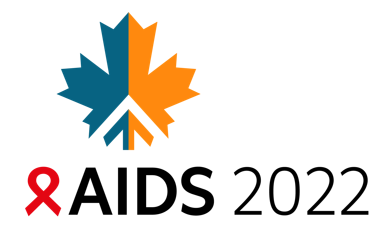 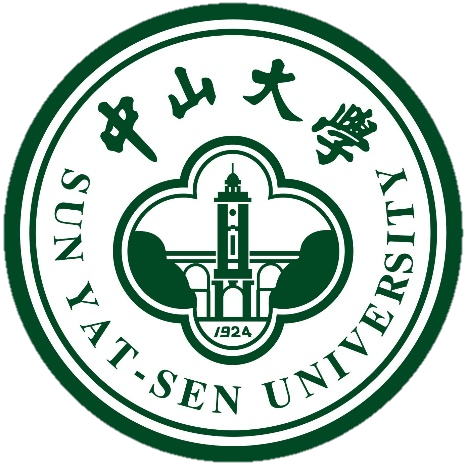 I have no relevant financial relationships with ineligible companies to disclose.
Presenter: Xinsheng Wu
School of Public Health (Shenzhen), Sun Yat-sen University, Shenzhen, China
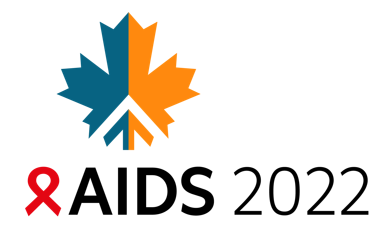 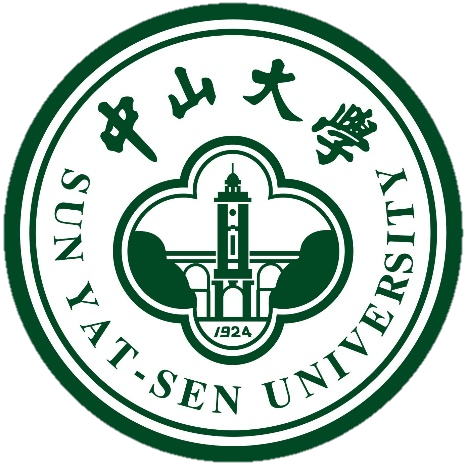 Colliding epidemics: AIDS, NCDs, TB, STIs, COVID-19 and others
The impact of COVID-19 non-pharmaceutical interventions on cases and deaths of AIDS, gonorrhea, syphilis, hepatitis B, and hepatitis C in China: an interrupted time series analysis
Xinsheng Wu1#, Xinyi Zhou 1#, Yuanyi Chen 1#, Ke Zhai 1, Ruoyao Sun1, Ganfeng Luo1, Yi-Fan Lin1, Yuwei Li1, Chongguang Yang1* and Huachun Zou1,2*

1 School of Public Health (Shenzhen), Sun Yat-sen University, Shenzhen, PR China
2 Kirby Institute, University of New South Wales, Sydney, Australia
2022/07
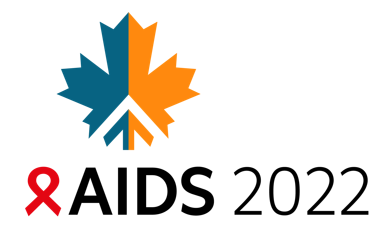 Background
Methods
Results
Contents
Conclusions
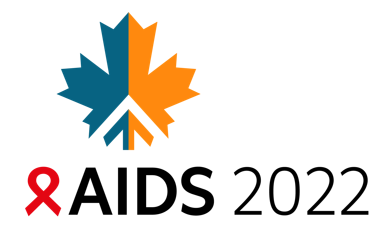 Background
China implemented nationwide non-pharmaceutical interventions (NPIs) to contain COVID-19 at the early stage.
We aimed to elucidate the impact of COVID-19 NPIs on the cases, deaths, and case-fatality ratios of sexually transmitted diseases (STDs) and diseases caused by blood-borne viruses (BBVs) in China.
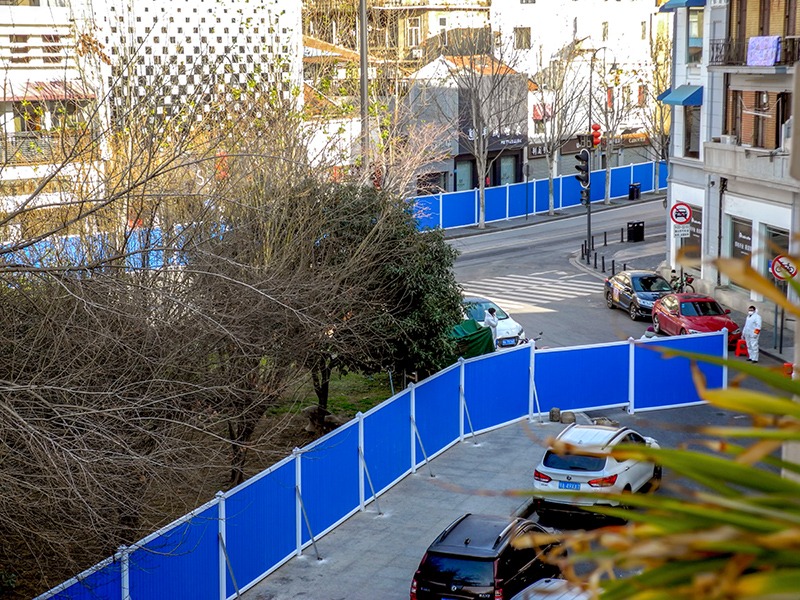 Figure 1 Wuhan lockdown
City lockdowns
Traffic restrictions
Social distancing
School closures…
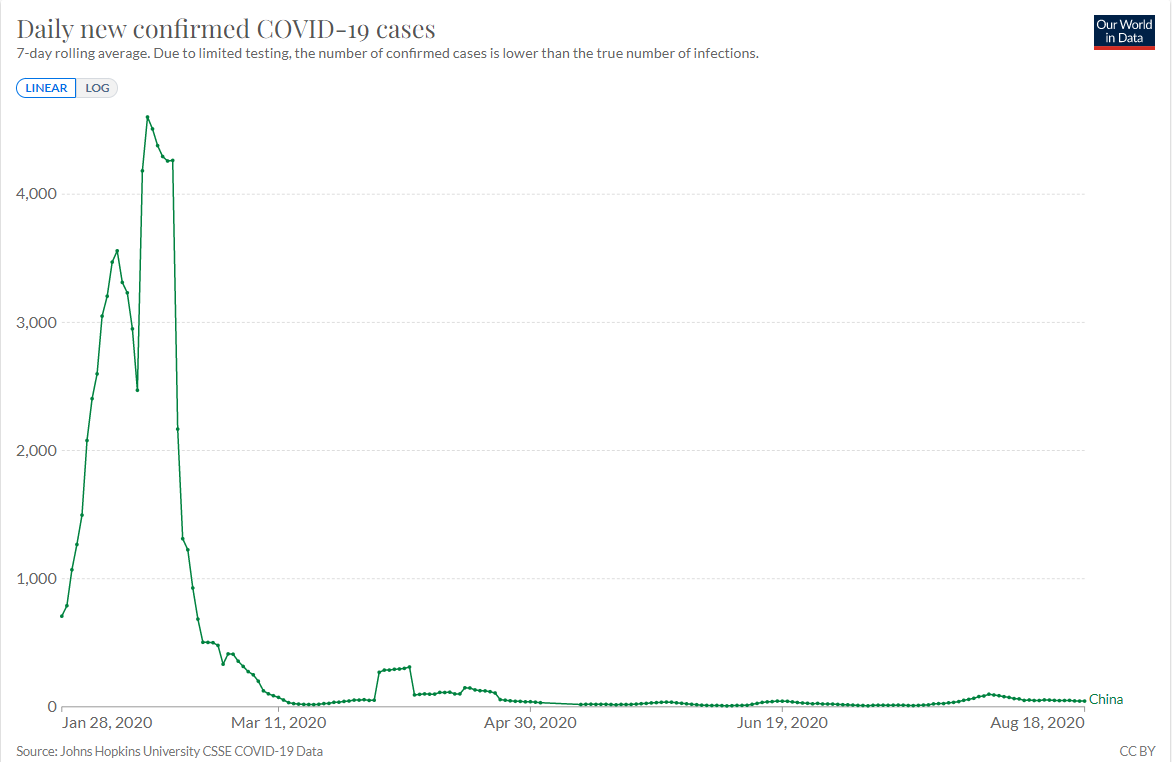 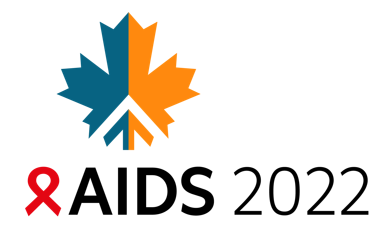 Methods
Study design
National Health Commission of China
Notifiable disease reporting database
Monthly cases and deaths data from January 2015 to  December 2021
AIDS
Gonorrhea
Hepatitis B
Hepatitis C
Syphilis
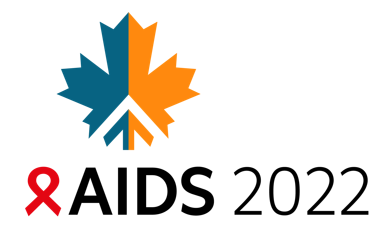 Methods
Statistical analysis
Case
Death
Descriptive statistics
Incidence
Case-fatality ratios
STDs and BBVs
Immediate impact of NPIs 
(January 2020)
Poisson segmented regression models
Long-term impacts of NPIs
 (December  2021)
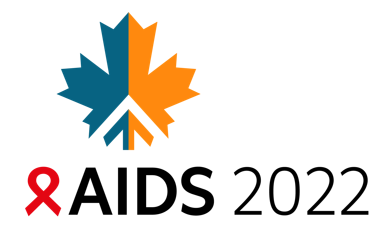 Results
Table 1 Cases and incidence rates for AIDS, gonorrhea, syphilis, hepatitis B, and hepatitis C in China from January 2015 to December 2021
Table 2 Deaths and case-fatality ratios for AIDS, gonorrhea, syphilis, hepatitis B, and hepatitis C in China from January 2015 to December 2021
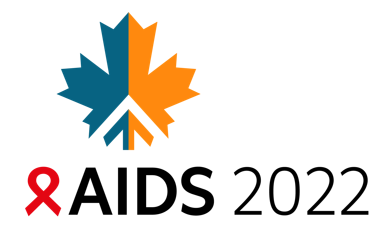 Overall STDs
Results
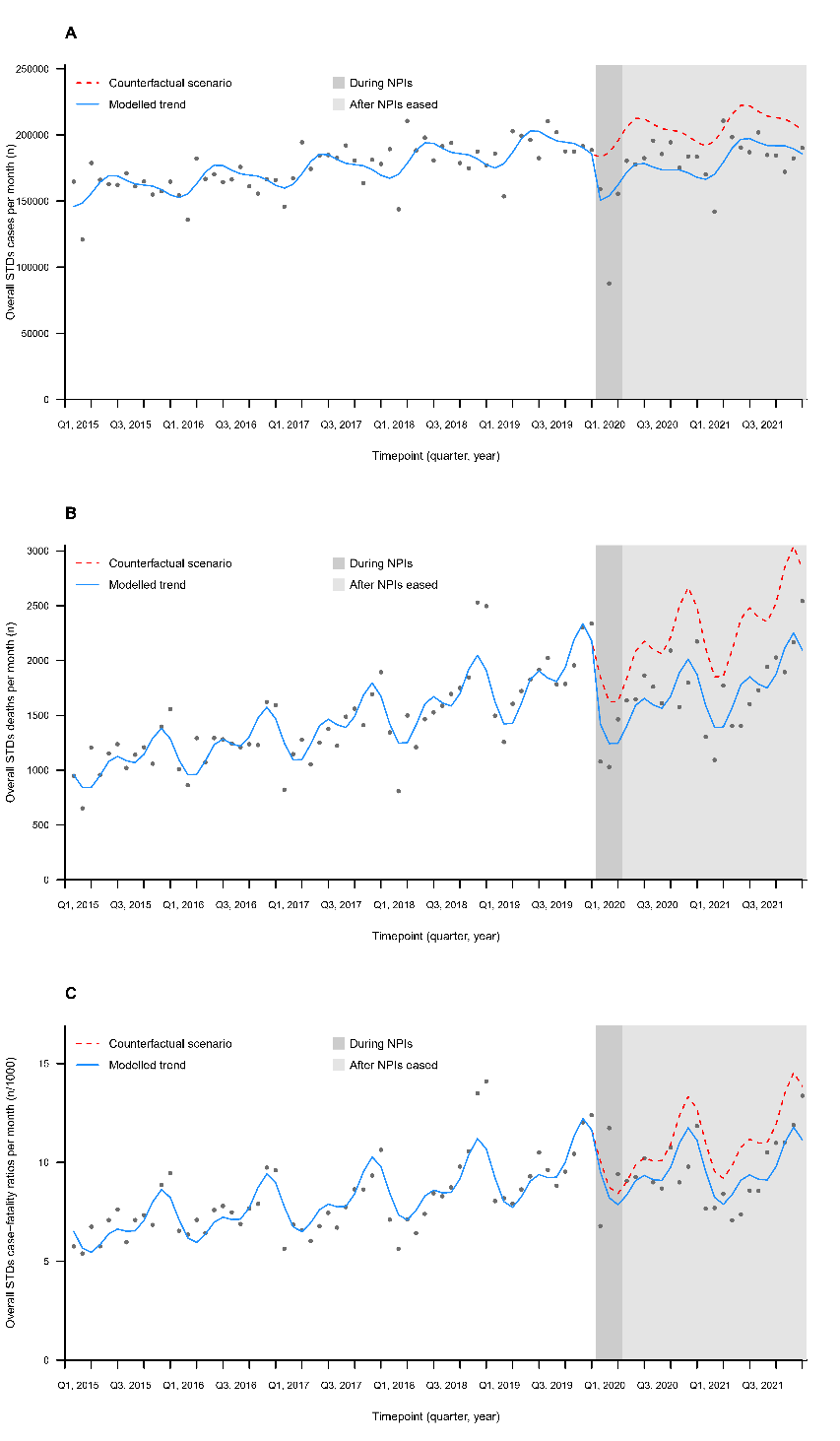 Figure 2 Monthly numbers, trends and fitted Poisson segmented regression models for overall STDs and BBVs in China from January 2015 to December 2021
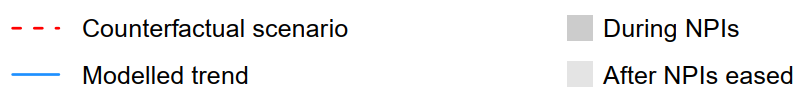 Table 3 Poisson segmented regression models of the impact of COVID-19 NPIs on overall STDs and BBVs in China from January 2015 to December 2021
In the Poisson model, there was a 17.8% (IRR 0.822, 95% CI 0.729-0.926) decline in overall cases and a 23.3% (0.767, 0.658-0.894) decline in overall deaths in January 2020.
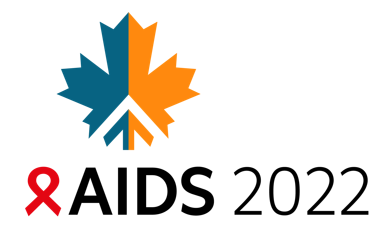 AIDS
Results
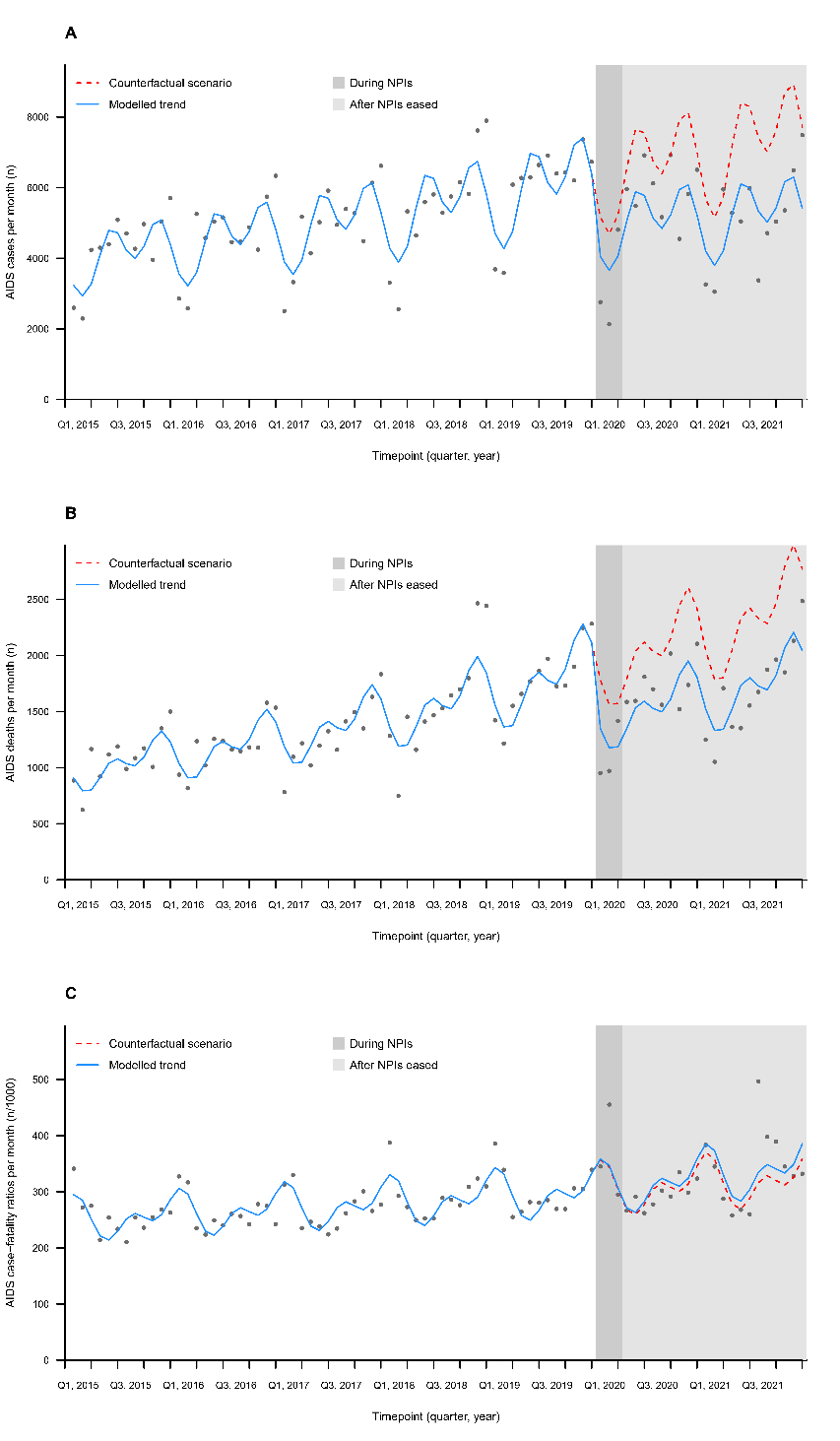 Figure 3 Monthly numbers, trends and fitted Poisson segmented regression models for AIDS in China from January 2015 to December 2021
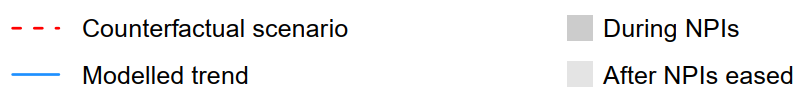 Table 4 Poisson segmented regression models of the impact of COVID-19 NPIs on AIDS in China from January 2015 to December 2021
In the Poisson model, there was a 21.6% (0.784, 0.646-0.951) decline in AIDS cases and a 24.5% (0.755, 0.639-0.893) decline in AIDS deaths in January 2020.
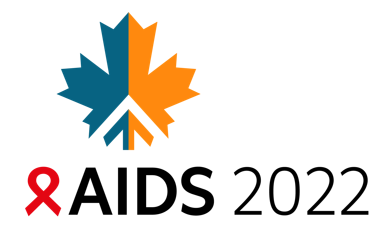 Gonorrhea
Results
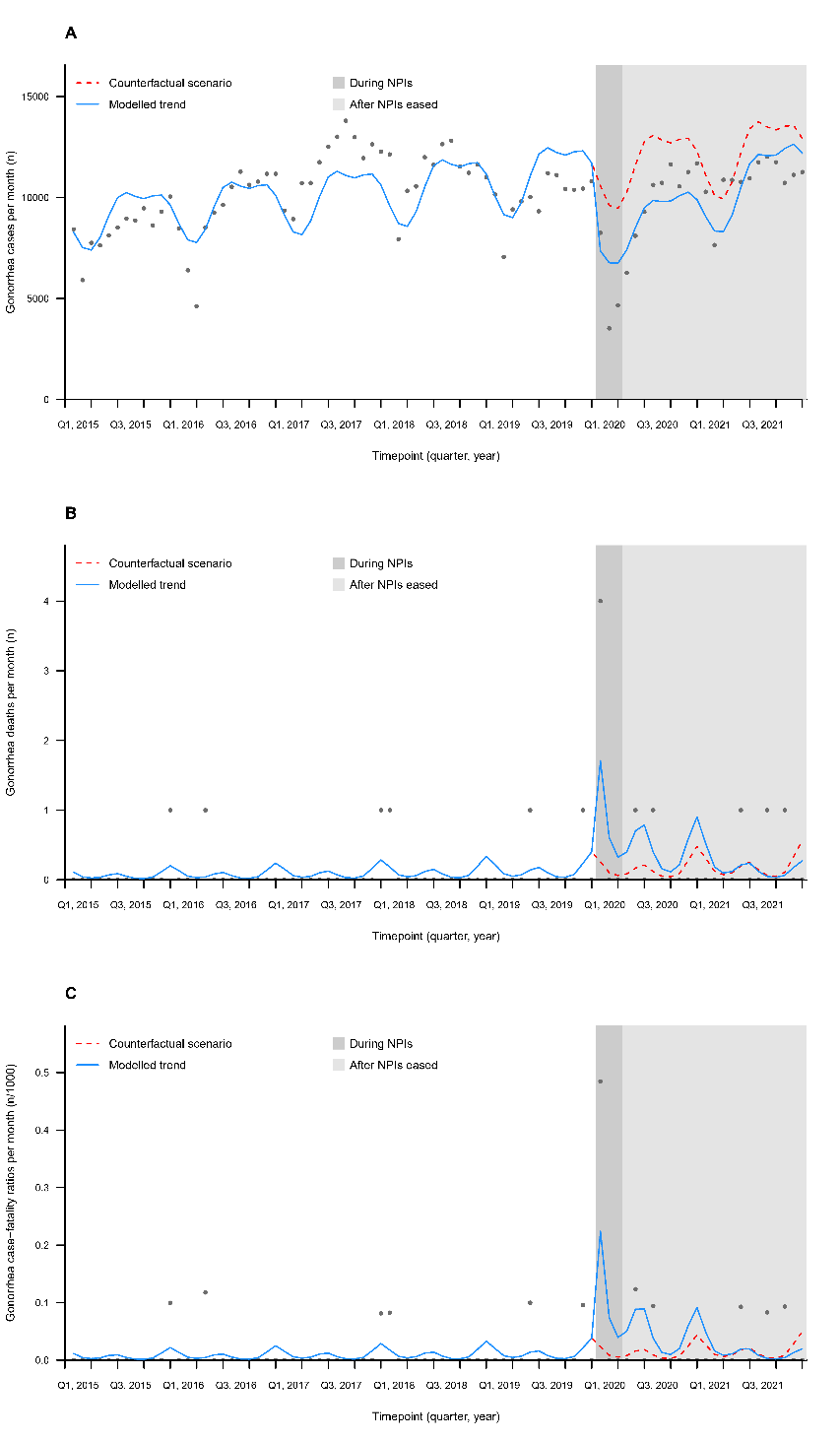 Figure 4 Monthly numbers, trends and fitted Poisson segmented regression models for gonorrhea in China from January 2015 to December 2021
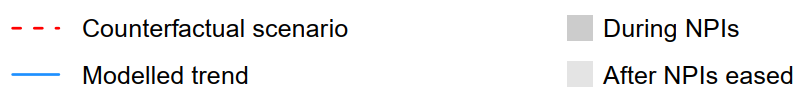 Table 5 Poisson segmented regression models of the impact of COVID-19 NPIs on gonorrhea in China from January 2015 to December 2021
In the Poisson model, there was a 30.5% (0.695, 0.558-0.866) decline in gonorrhea cases, a 557.4% (6.574, 1.280-33.779) increase in gonorrhea deaths and an 867.7% (9.677, 1.764-53.088) increase in gonorrhea case-fatality ratios in January 2020.
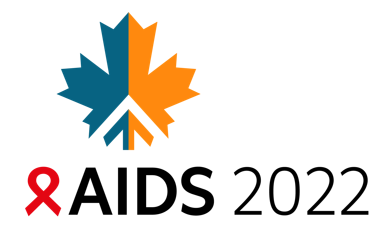 Syphilis
Results
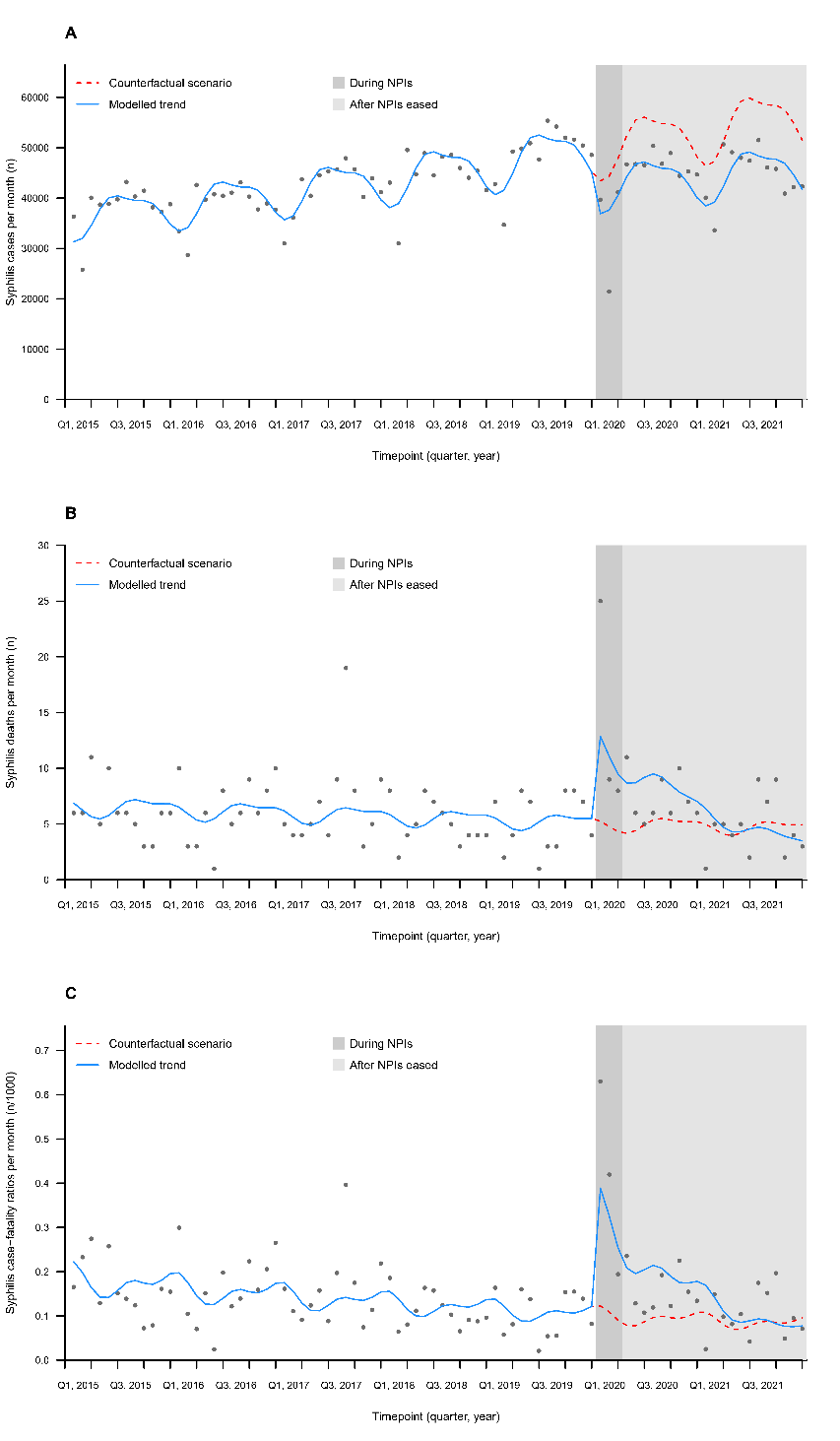 Figure 5 Monthly numbers, trends and fitted Poisson segmented regression models for syphilis in China from January 2015 to December 2021
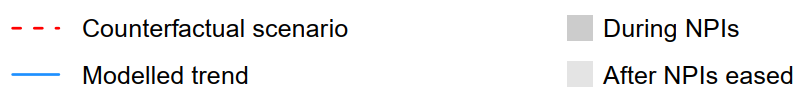 Table 6 Poisson segmented regression models of the impact of COVID-19 NPIs on syphilis in China from January 2015 to December 2021
In the Poisson model, there was a 15.0% (0.850, 0.770-0.938) decline in syphilis cases, a 144.4% (2.444, 1.432-4.171) increase in syphilis deaths and a 217.3% (3.173, 1.877-5.365) increase in syphilis case-fatality ratios in January 2020.
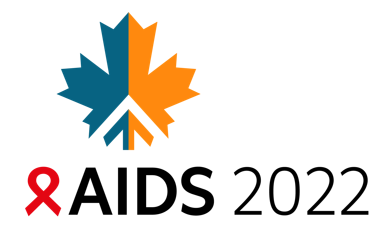 Hepatitis B
Results
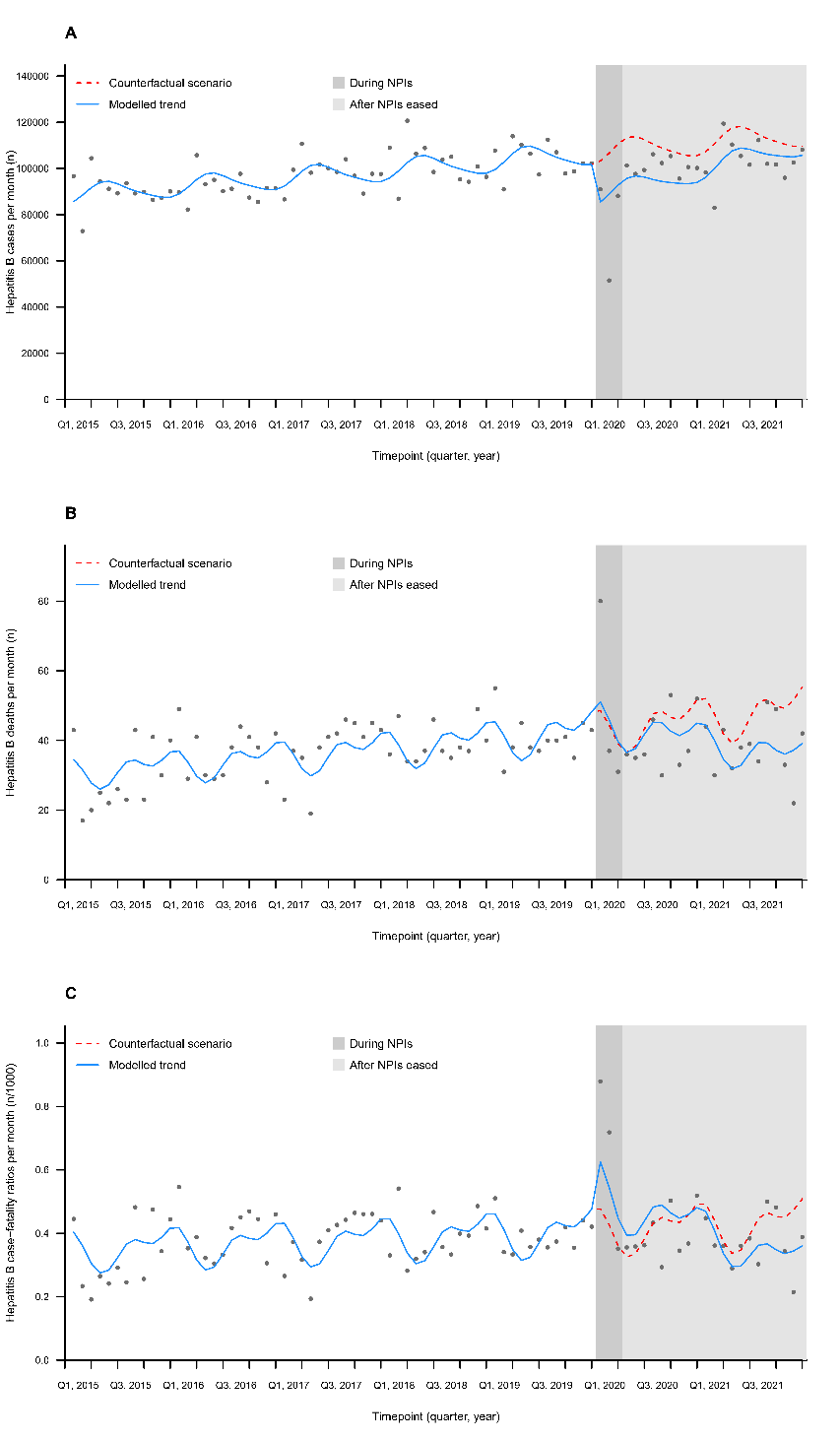 Figure 6 Monthly numbers, trends and fitted Poisson segmented regression models for hepatitis B
 in China from January 2015 to December 2021
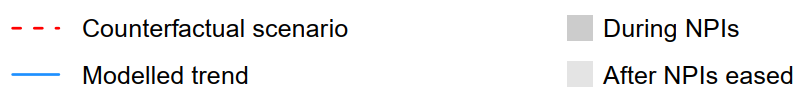 Table 7 Poisson segmented regression models of the impact of COVID-19 NPIs on hepatitis B in China from January 2015 to December 2021
In the Poisson model, there was a 17.2% (0.828, 0.733-0.935) decline in hepatitis B cases in January 2020.
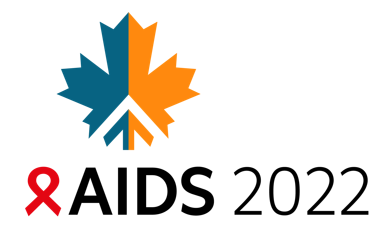 Hepatitis C
Results
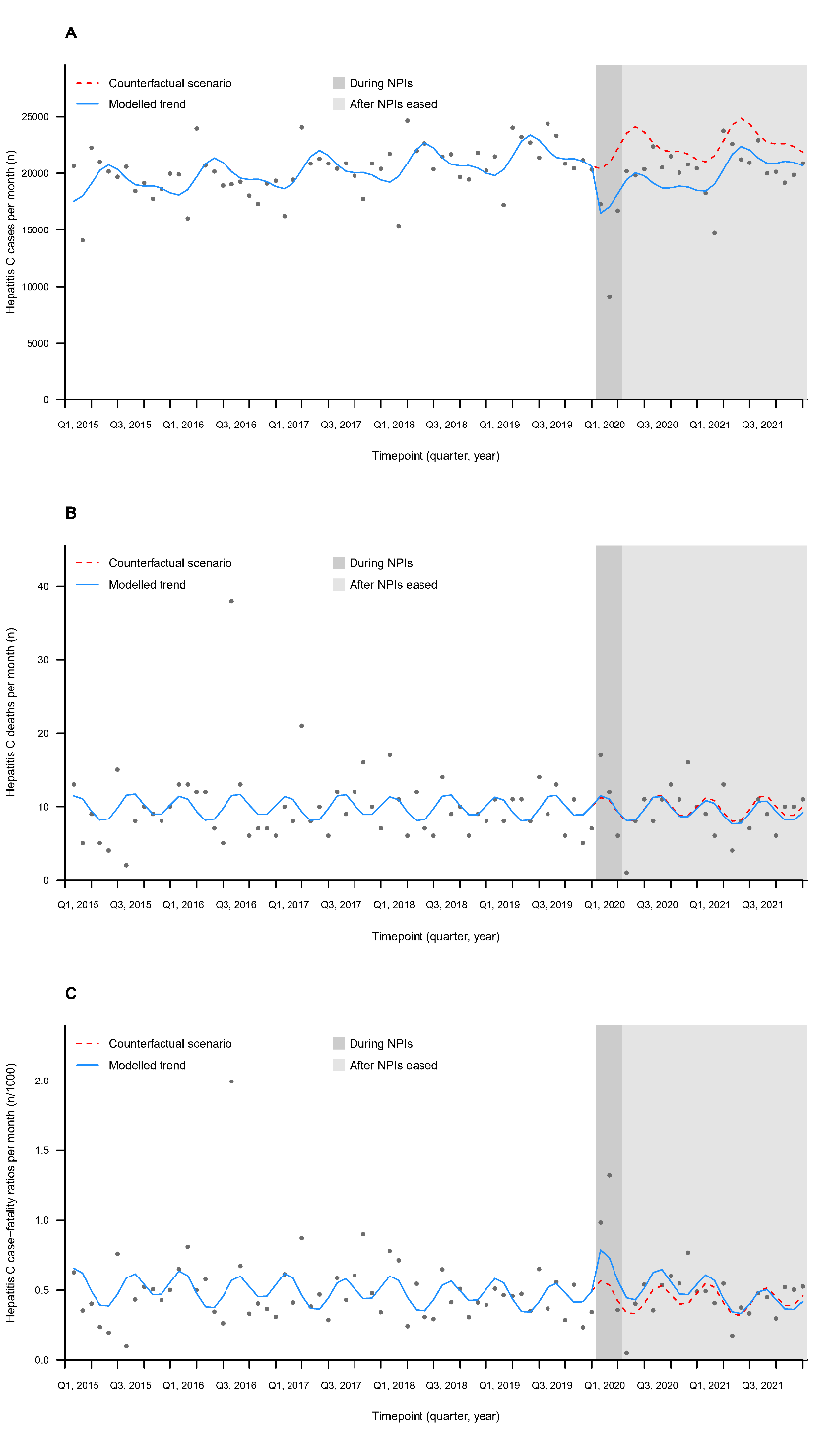 Figure 7 Monthly numbers, trends and fitted Poisson segmented regression models for hepatitis C
 in China from January 2015 to December 2021
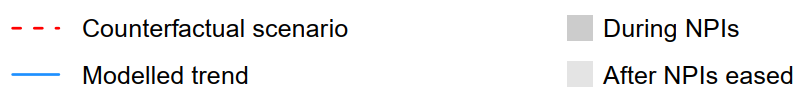 Table 8 Poisson segmented regression models of the impact of COVID-19 NPIs on hepatitis C in China from January 2015 to December 2021
In the Poisson model, there was a 19.2% (0.808, 0.700-0.934) decline in hepatitis C cases and a 39.4% (1.394, 1.080-1.800) increase in hepatitis C deaths in January 2020.
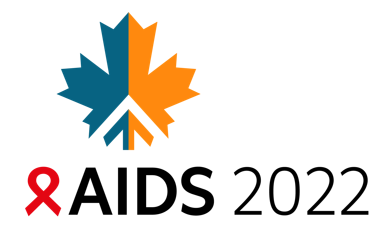 Conclusions
NPIs may have contributed to fewer reported cases of AIDS, gonorrhea, syphilis, hepatitis B, and hepatitis C, and 
more reported deaths or case-fatality ratios of gonorrhea, syphilis and hepatitis C in China.
More long-term observations are needed to investigate the trend of STDs and BBVs over time.
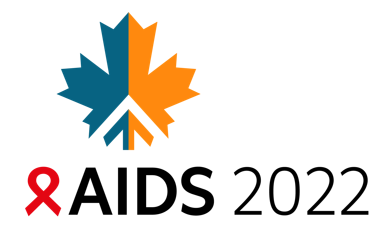 Acknowledgement
Correspondence to:
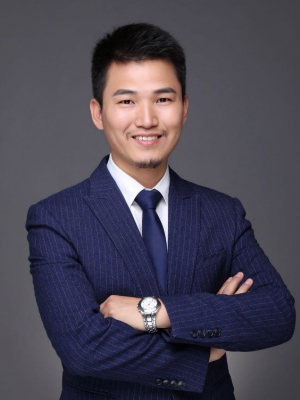 Prof. Huachun Zou
Email: zouhuachun@mail.sysu.edu.cn


Prof. Chongguang Yang
Email: yangchg9@mail.sysu.edu.cn
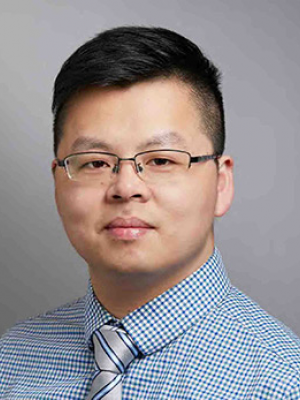